Accommodation and Compliance Webcast Series:ACCOMMODATION SOLUTIONS—SUBSTANCE USE DISORDER
James Potts, Senior Consultant, Cognitive/Neurological Team
Melanie Whetzel, Principal Consultant, Cognitive/Neurological Team Lead
Linda Batiste, Director of Publications and Services
JAN is a service of the U.S. Department of Labor’s Office of Disability Employment Policy/ODEP.
2
Housekeeping
3
Housekeeping 2
4
Agenda
Applying the Americans with Disabilities Act (ADA) to Substance Use Disorders—Drug Addiction and Alcoholism
Definition of Disability
Conduct Policies
Medical Inquiries and Examinations
Accommodating Employees with Substance Use Disorders 
Questions and Answers
APPLYING THE ADA TO SUBSTANCE USE DISORDERSDEFINITION OF DISABILITYCONDUCT POLICIES
5
6
General Definition of Disability
ADA Definition of Disability 
Case-by-case determination
An impairment
Substantial limitation in a major life activity
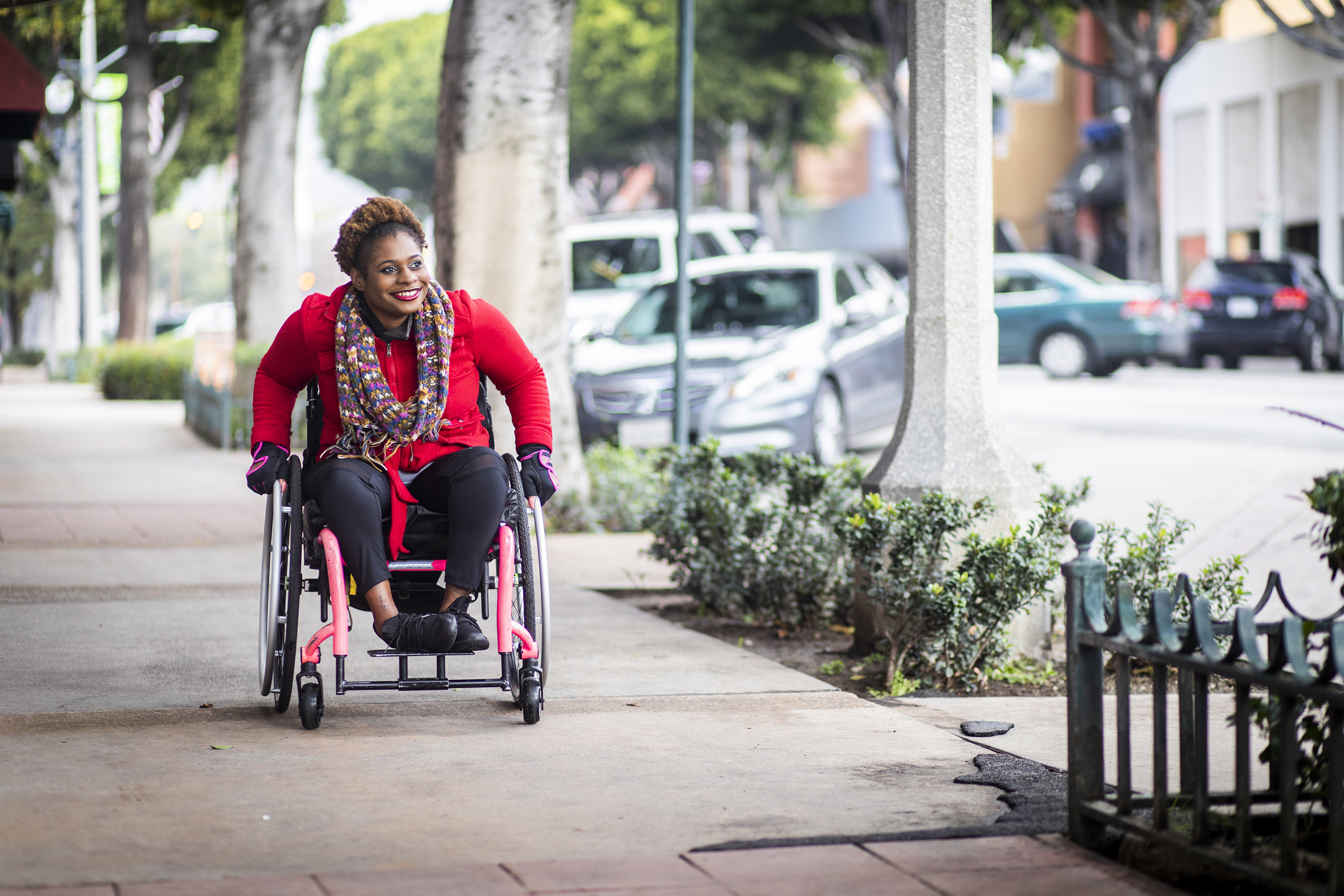 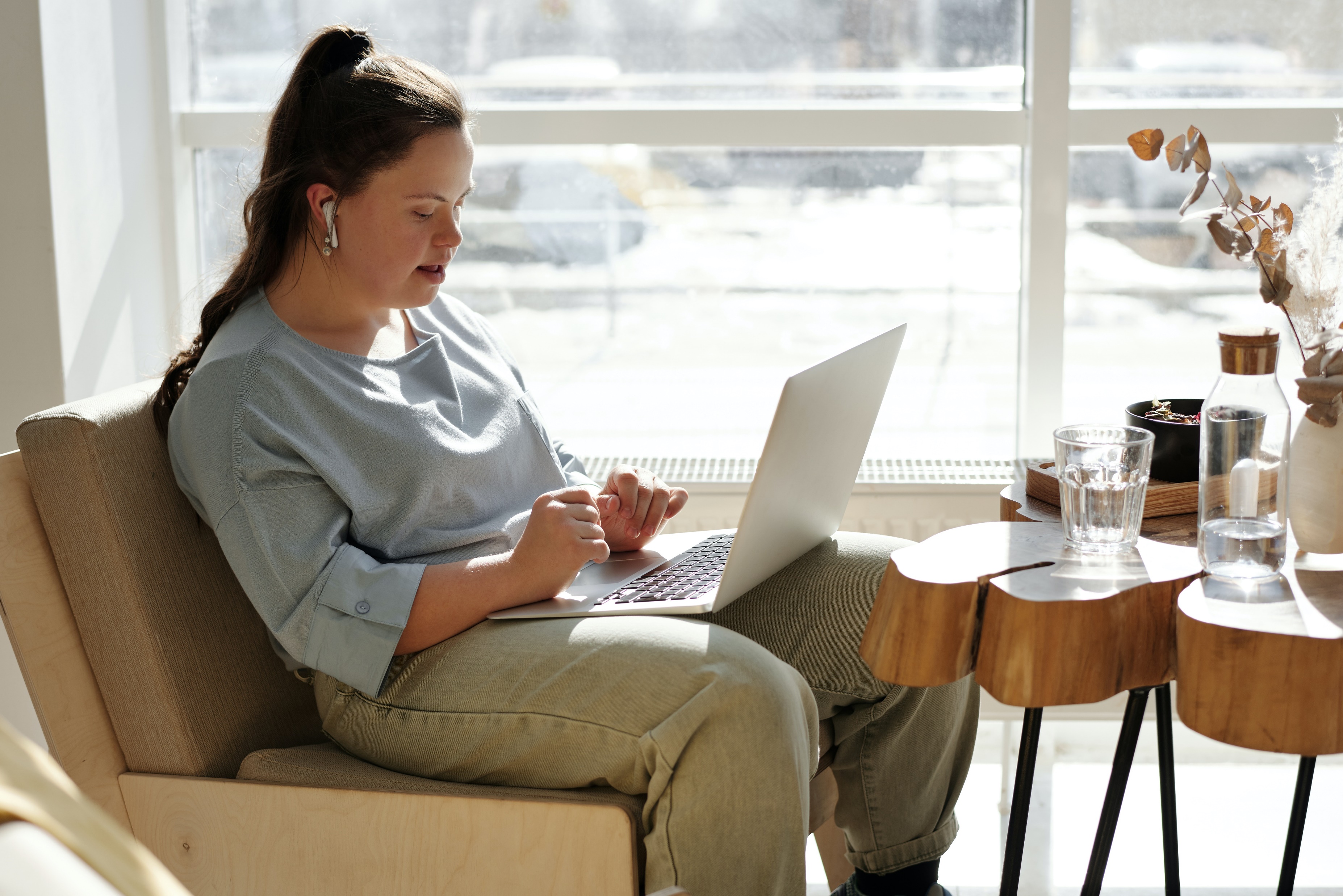 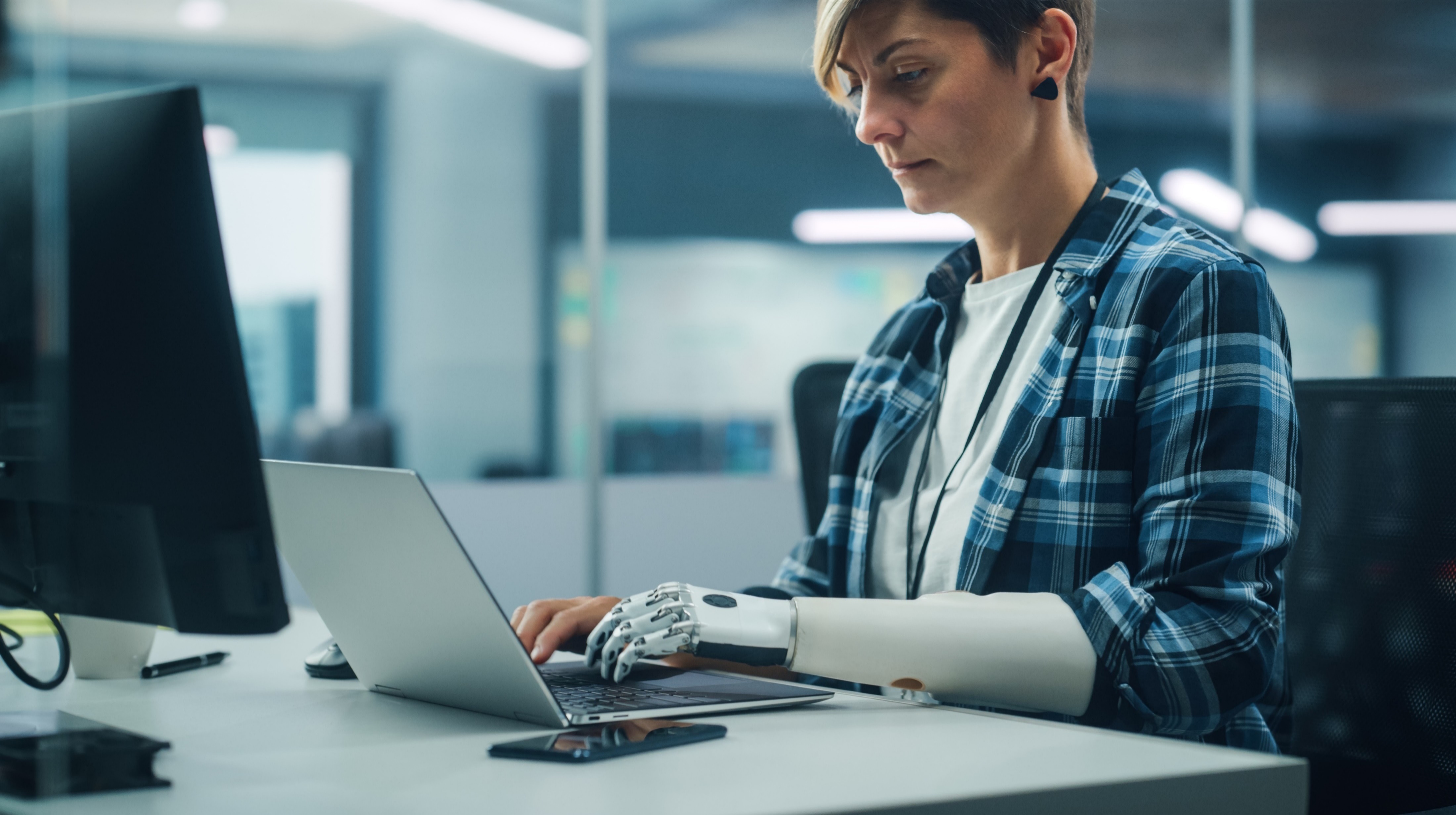 7
Definition applied to substance use disorders
Casual/recreational use ≠ impairment, disability
Drug addiction and alcoholism = impairments, may be disabilities
But there are exceptions
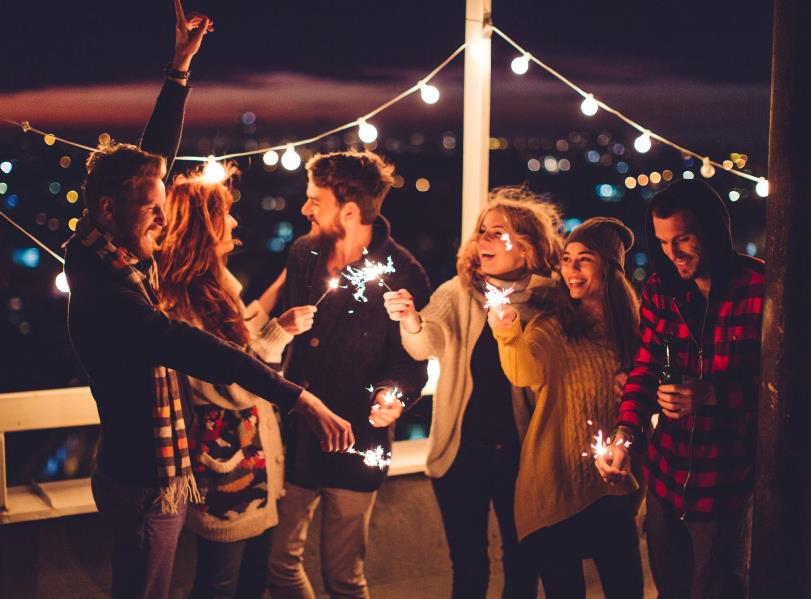 8
Exception: ILLEGAL DRUG USE
Current Illegal Use = Can Lose Coverage
Even if definition of disability is met
Not protected when an employer acts on the basis of current illegal use
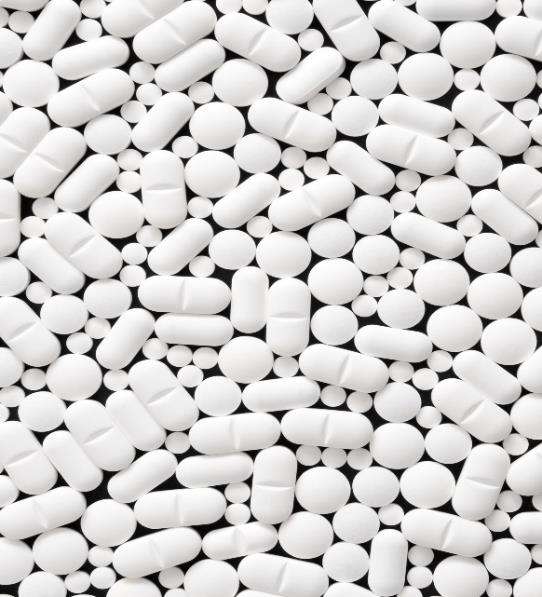 9
Exception: CURRENT USE OF ALCOHOL
Current Use = May Still Have Coverage
May be disciplined when use negatively affects job performance or compliance with conduct policies
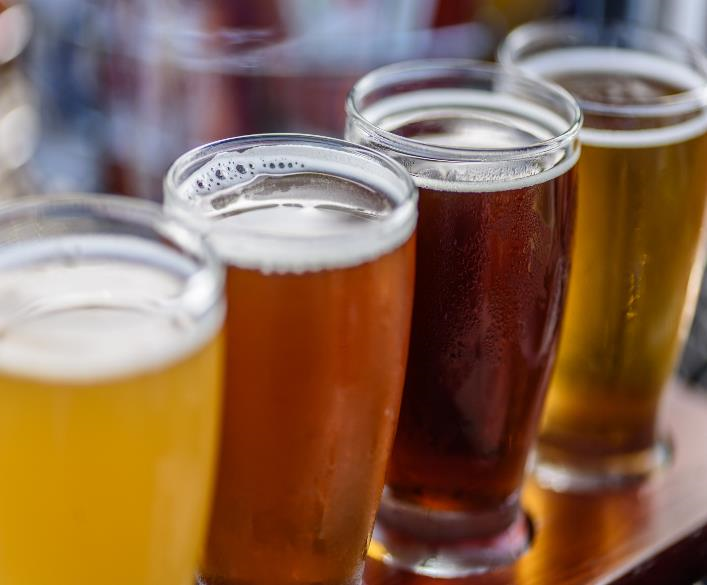 10
General:  applying conduct policies
Employers can have and enforce uniformly applied conduct policies, including policies about the use of illegal drugs and alcohol
The ADA does not interfere with an employer’s efforts to ensure that the workplace is free from illegal drug and alcohol use
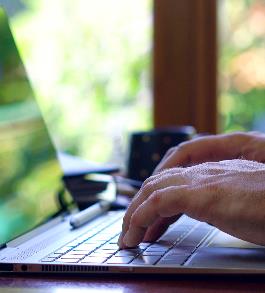 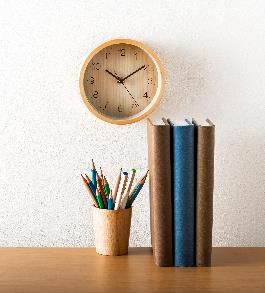 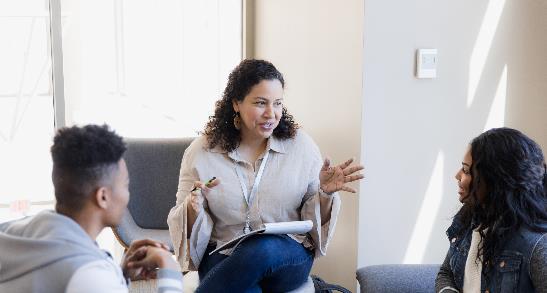 11
Conduct polices Applied to substance use disorder
Be careful about:
Unevenly applied conduct policies
Disciplining employees with substance use disorder more severely
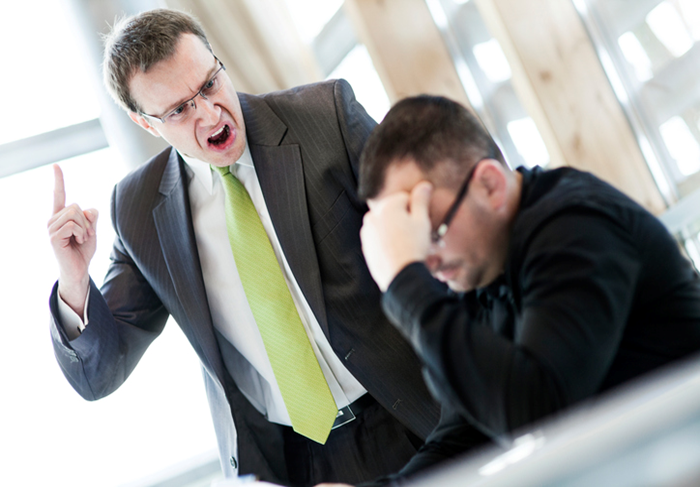 12
Example 1
An employee discloses he’s addicted to cocaine and asks for leave time for treatment.
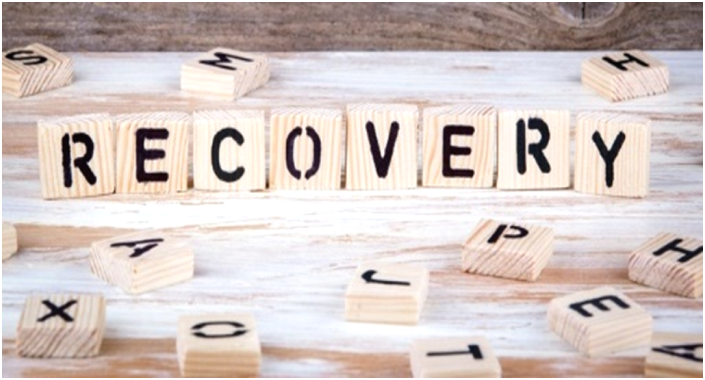 13
Current Illegal Use
Applying the ADA
Employee loses coverage because of current illegal use
Employer can apply policy related to current illegal use
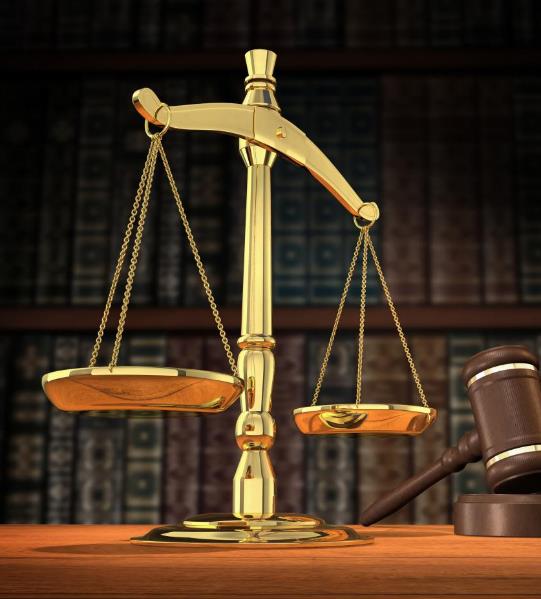 14
Example 2
A warehouse worker who was taking prescription painkillers became addicted to the drugs. He asks the employer for leave time for treatment.
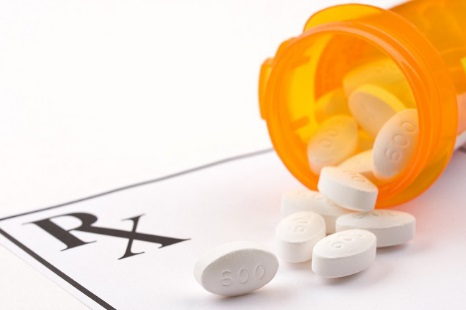 15
Possible Current Illegal Use
Applying the ADA
Employee loses coverage if use is illegal
Misuse of prescription medication is illegal use
Employer can find out whether using illegally
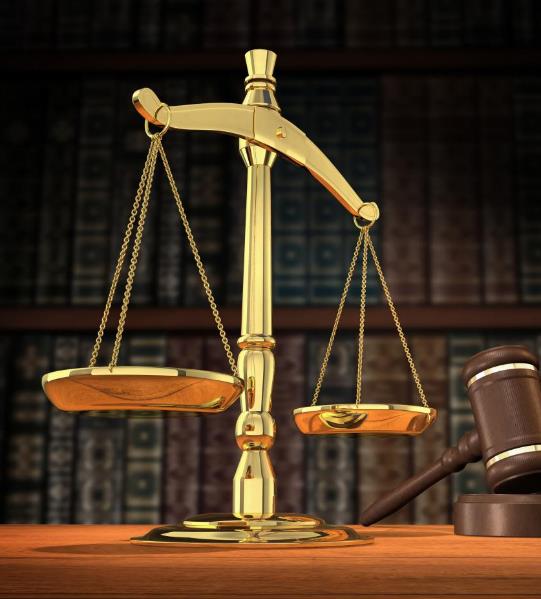 16
Example 3
An applicant for a pharmacist position discloses she was fired from her last job for illegal drug use. She went through rehabilitation two months ago and is no longer using drugs.
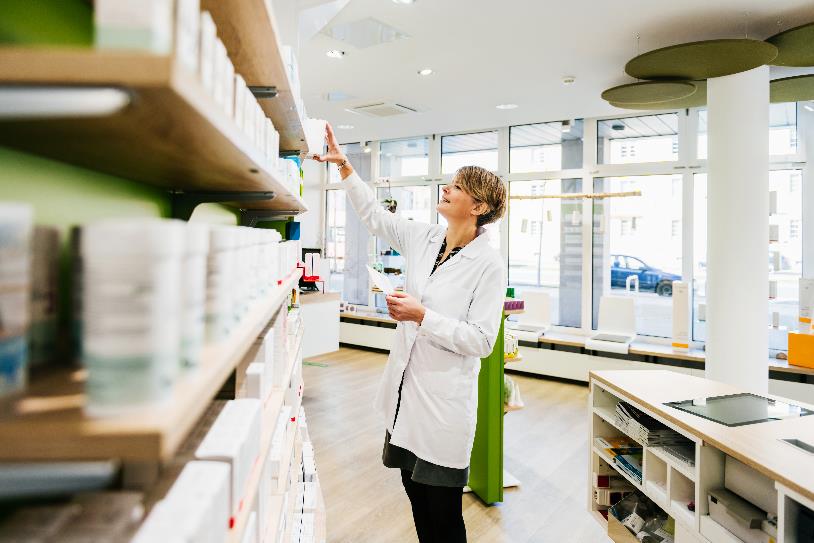 17
Current Illegal Use Defined
Applying the ADA
"Current" means that the illegal use of drugs occurred recently enough to justify an employer's reasonable belief that involvement with drugs is an ongoing problem
Not limited to the day of use or recent weeks or days
Determined on a case-by-case basis
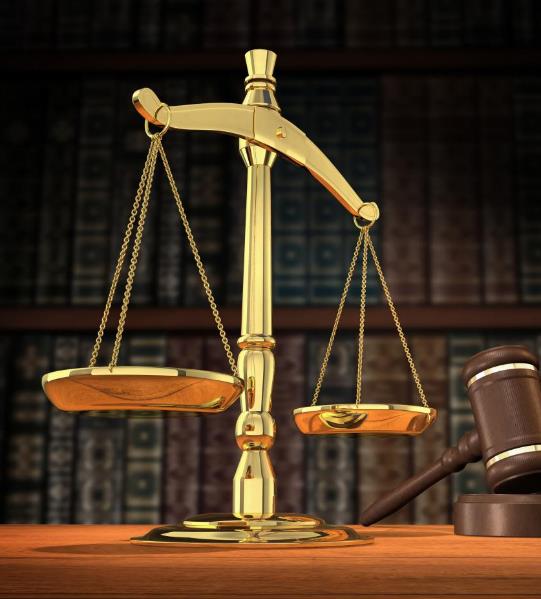 18
Example 4
An office worker who was reprimanded for tardiness discloses they have alcoholism and sometimes cannot get up on time because of drinking the night before. They ask not to be reprimanded.
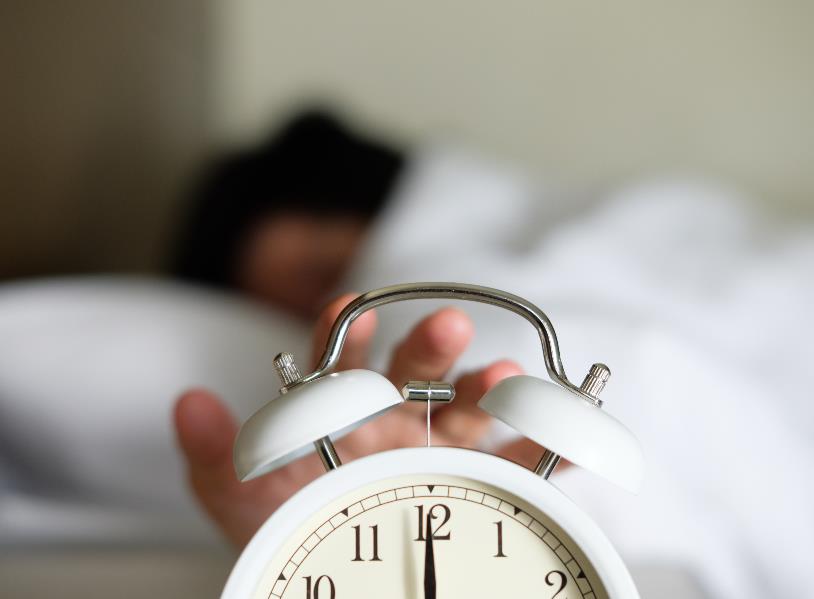 19
Current Use OF ALCOHOL
Applying the ADA
Current use is affecting conduct
Employee not entitled to an accommodation that is needed because of current use
Employer can apply usual policies
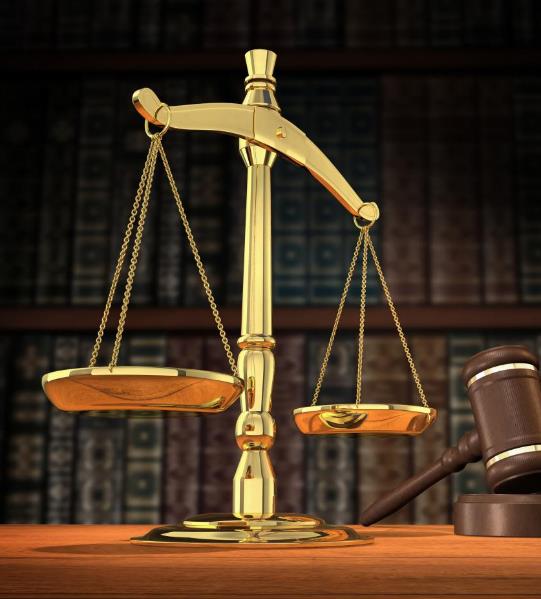 20
Example 5
A doctor discloses that he has alcoholism and has recently relapsed because of personal and professional stress. He asks for leave time to seek treatment.
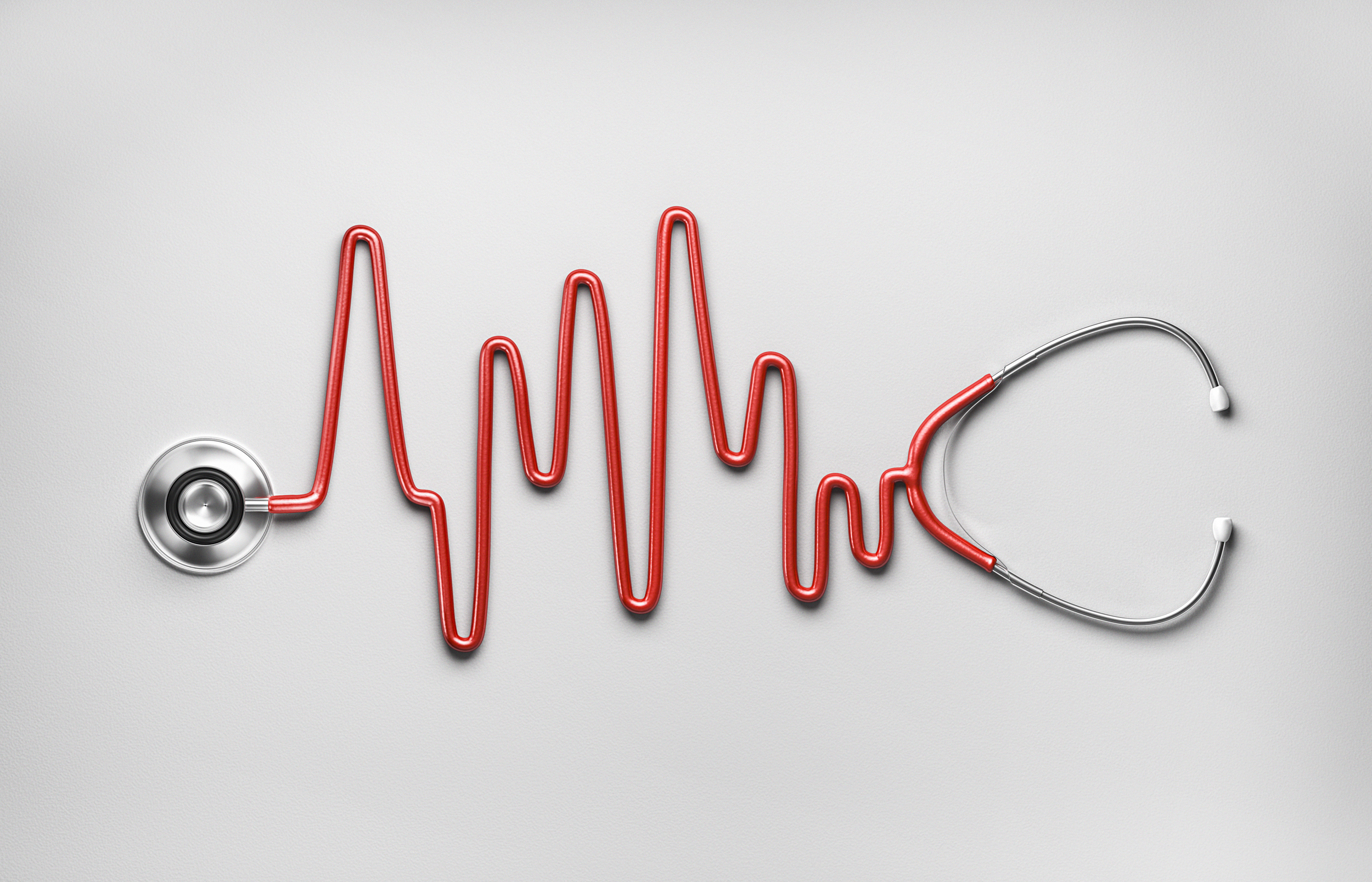 21
Leave for treatment
Applying the ADA
Use not affecting performance or conduct
Employee may be entitled to an accommodation that is needed for treatment
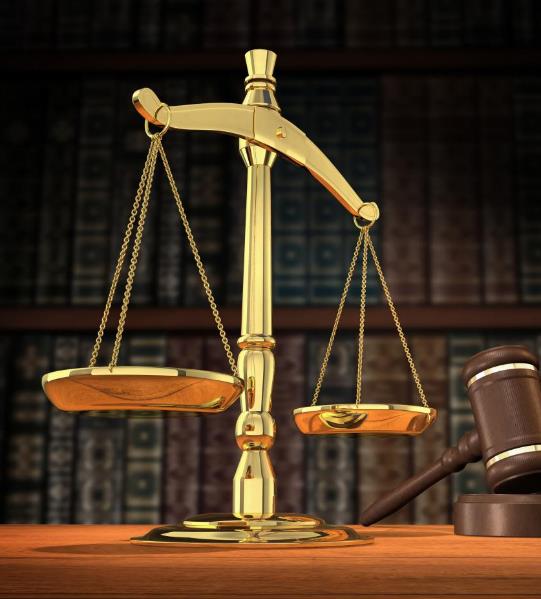 22
Example 6
An employer hears that an employee has alcoholism and starts watching them for signs they are drinking on the job. One day the employee comes back from lunch smelling of alcohol; the employer fires them. However, other employees have alcohol at lunch and are not reprimanded.
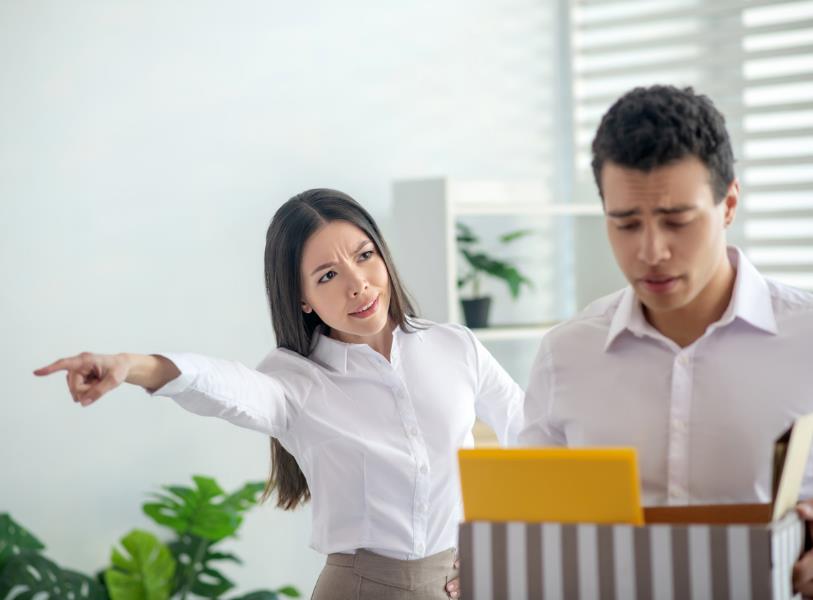 23
Possible discrimination
Applying the ADA
Policy not uniformly applied
Employee treated differently on the basis of disability
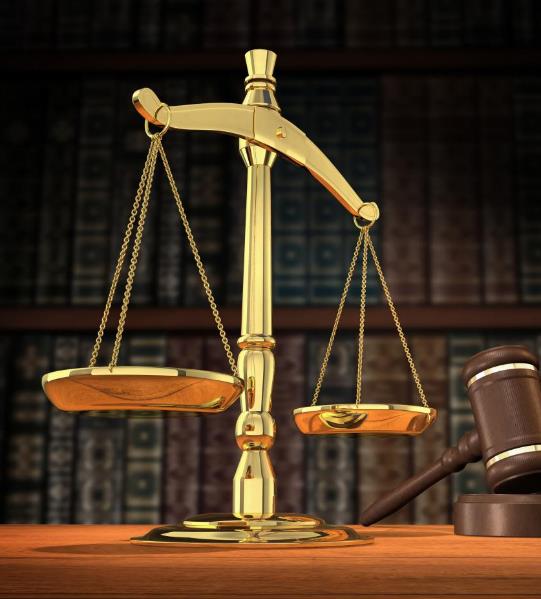 24
summary
1. Is the current use of drugs or alcohol violating company policy or interfering with job performance?
	Yes: Can follow policies
	No: Go to step 2
2. Is the employee potentially entitled to an accommodation?
	Yes: Engage in the interactive process
	No: Apply usual policies
MEDICAL INQUIRIES AND EXAMINATIONS
25
26
General: Medical inquiries and Examinations
Must be job-related and consistent with business necessity
ADA rules about medical exams and inquiries apply to all employees, not just employees with disabilities
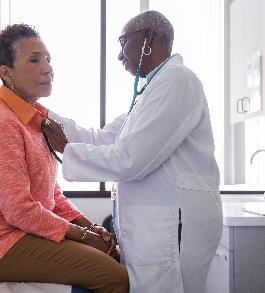 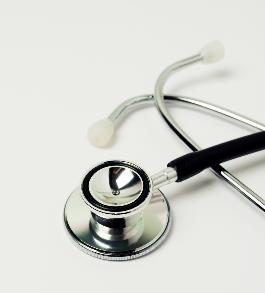 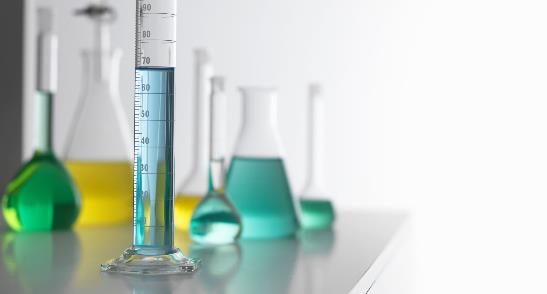 27
Tests for Illegal Drugs
Test for illegal drug use ≠ medical exam
ADA does not limit, except when done on the basis of drug addiction
Random testing is not prohibited
May reveal legal use of prescription medications
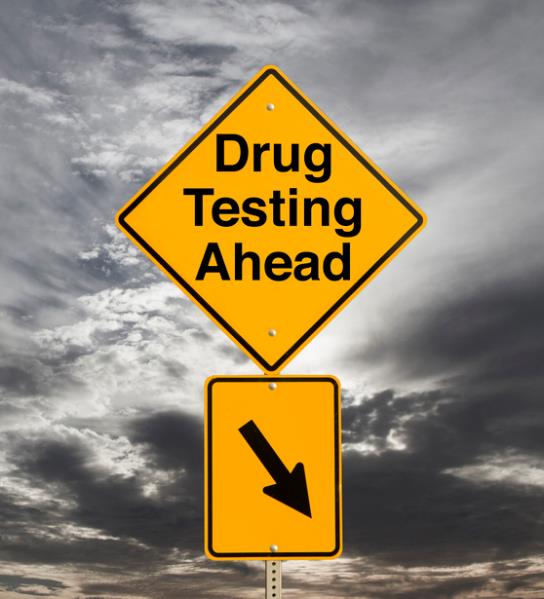 28
Tests for alcohol
Tests for alcohol use are considered medical exams
Cannot randomly test for alcohol
Must have reasonable belief, based on objective evidence, that employee is under the influence or a direct threat
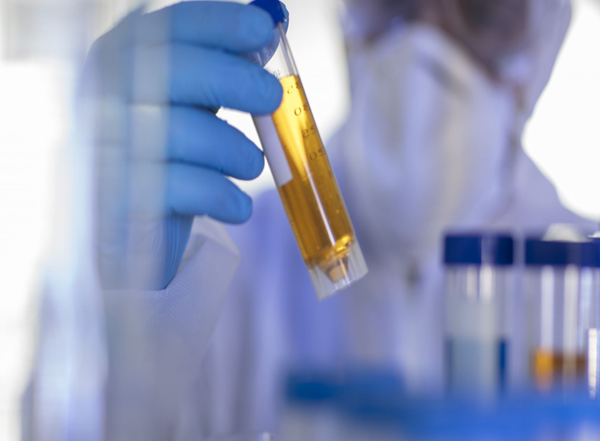 29
Example 7
After offering a job to an applicant, the employer finds out the new hire has a history of drug addiction but has been in recovery for 10 years. The employer goes ahead with the hiring but decides to drug test the new hire periodically.
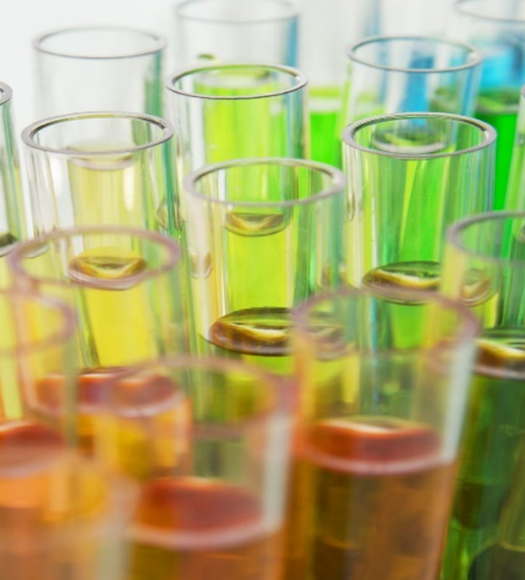 30
Inappropriate drug testing
Applying the ADA
Drug test is not a medical test, but cannot just test employees with history of drug addiction
Discrimination on the basis of disability
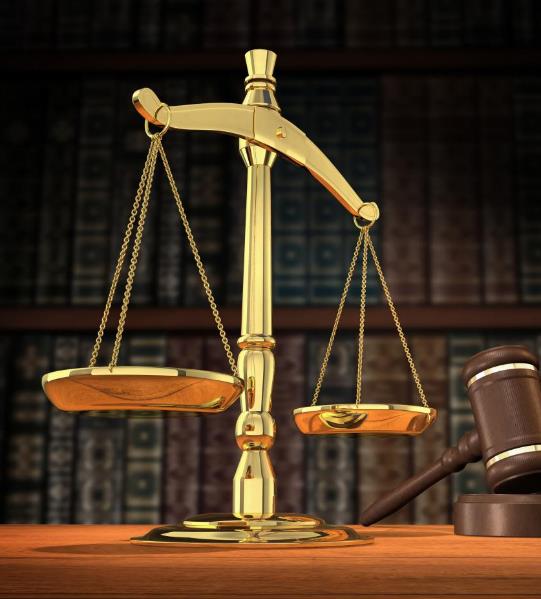 31
Example 8
An employer allows employees with drug addiction who have relapsed to take leave time for treatment but tests them for illegal drug use for six months after they return to work.
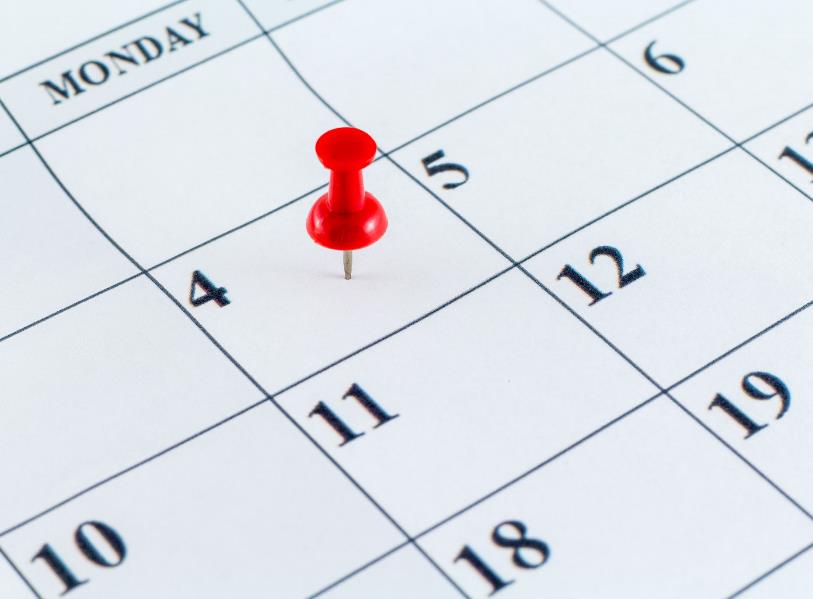 32
Appropriate Drug Testing
Applying the ADA
Drug tests are not prohibited under the ADA
An employer can test an employee who recently used drugs and returned to work after rehabilitation
Employer is acting on the basis of drug use
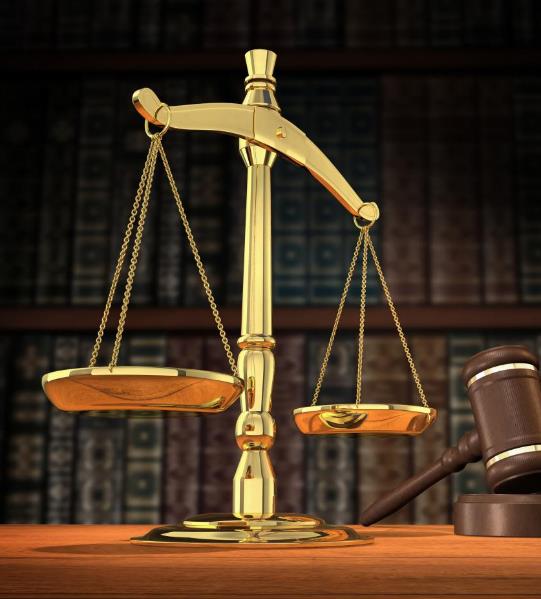 33
Example 9
An attorney has been off from work in a residential alcohol treatment program for six weeks and has been cleared to return to work. Her supervisor wants to perform periodic alcohol tests to determine whether the attorney has resumed drinking.
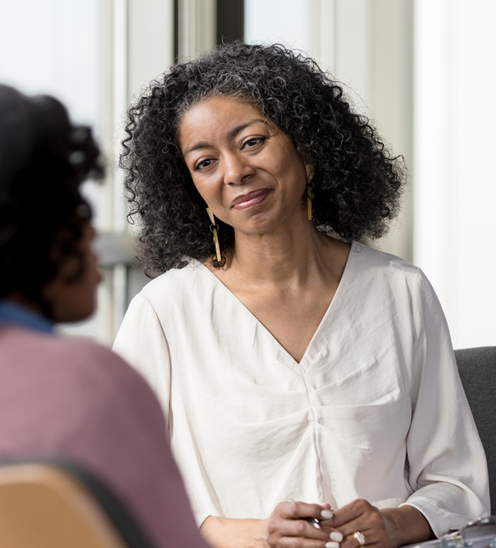 34
inappropriate alcohol Testing
Applying the ADA
Assuming that there is no evidence that the attorney will pose a direct threat, the employer cannot show that periodic alcohol testing would be job-related and consistent with business necessity.
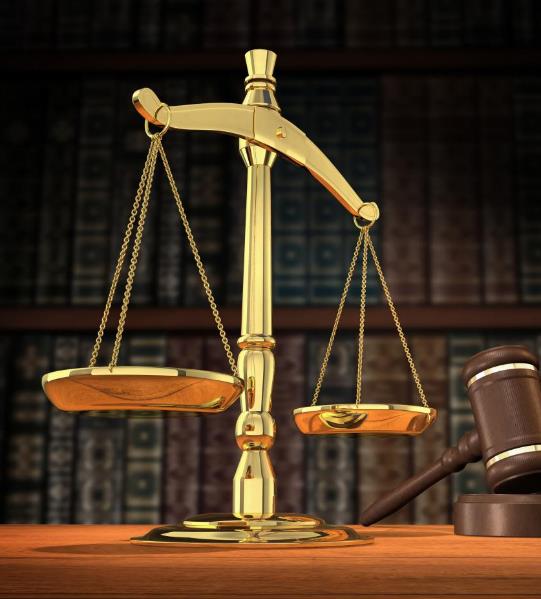 35
Example 10
A recently hired bus driver disclosed he has alcoholism and asked for leave to seek treatment. After four months of treatment, the bus driver was cleared to return to work.
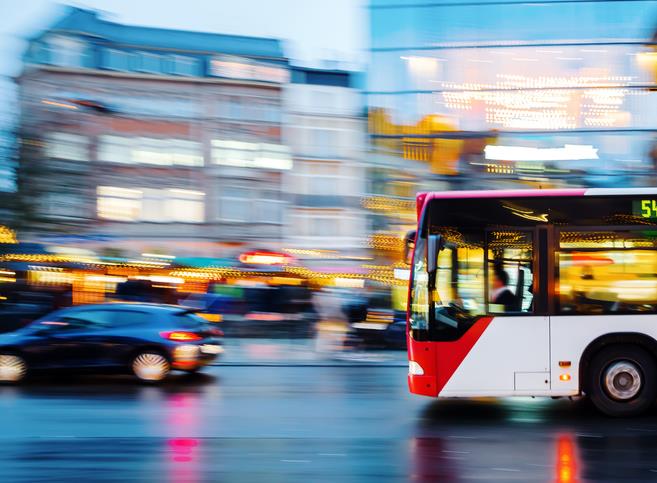 36
Appropriate alcohol Testing
Applying the ADA
Given the safety risks in the job, his short period of employment, and recent completion of treatment, the employer can subject the driver to frequent periodic alcohol tests following his return to work.
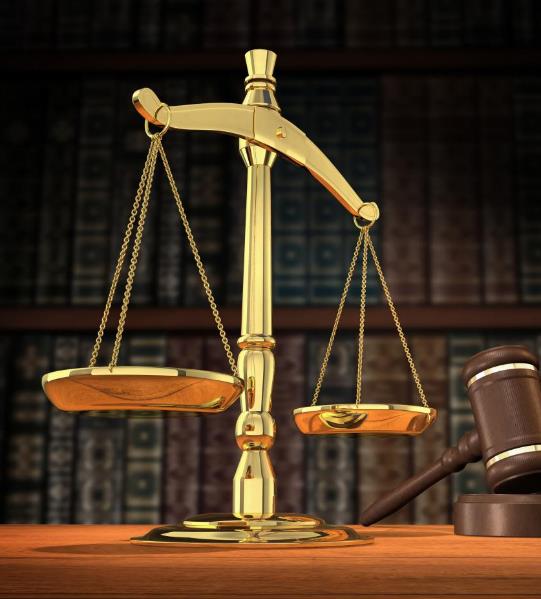 37
Accommodation Request
Employee Requests an Accommodation
Follow usual rules
Can require documentation to show employee has a disability and needs the requested accommodation
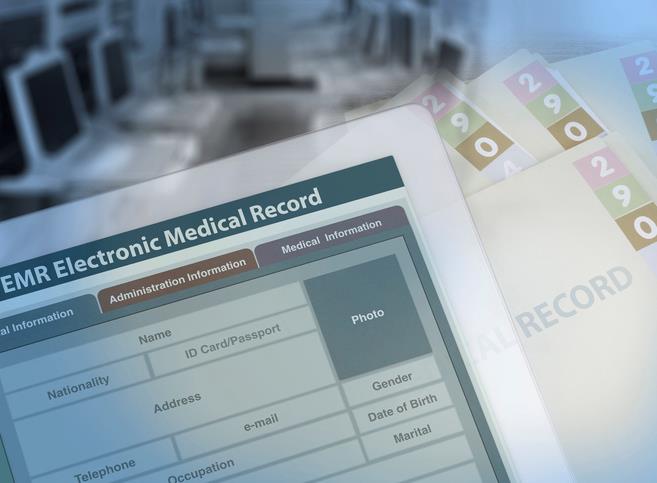 38
Summary (2)
1. Is the medical exam or inquiry related to current use of illegal drugs?
	Yes: Can follow uniformly applied policies
	No: Go to step 2
2. Does the medical exam or inquiry comply with ADA rules?
	Yes: Proceed with the medical exam or inquiry
	No: Do not proceed with the medical exam or inquiry
ACCOMMODATING EMPLOYEES WITH SUBSTANCE USE DISORDER
39
40
General: reasonable accommodation
Employers must provide reasonable accommodations for the known limitations of an employee with a disability 
Unless doing so poses an undue hardship
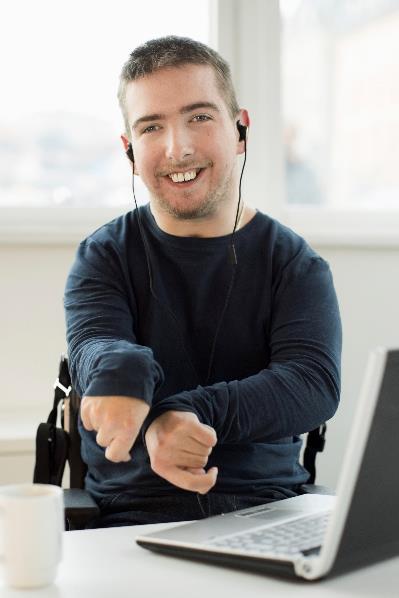 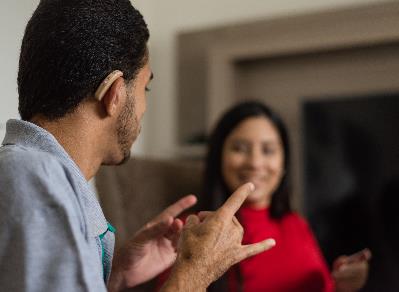 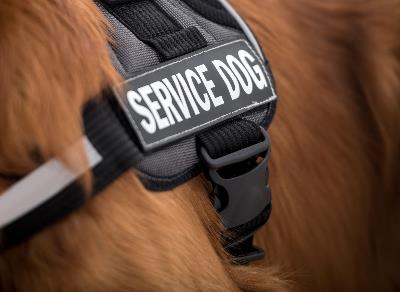 41
Accommodation issues
Employees with substance use disorder may need accommodations related to, for example:
Attending work
Concentrating and meeting deadlines
Handling stress
Maintaining stamina
Avoiding exposure to alcohol and drugs
*Employers may go beyond the ADA if they choose
42
Flexible Schedule
Example
An employee with alcoholism was worried about relapsing and asked for a flexible schedule so they could attend AA meetings.
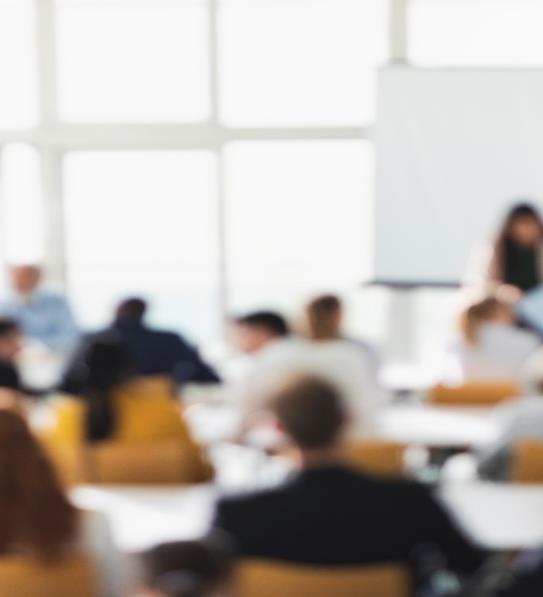 43
Reducing Distractions
Example
An employee recovering from opioid addiction was having trouble concentrating and asked for reduced workplace distractions. The employer provided cubicle walls and a noise-cancelling headset.
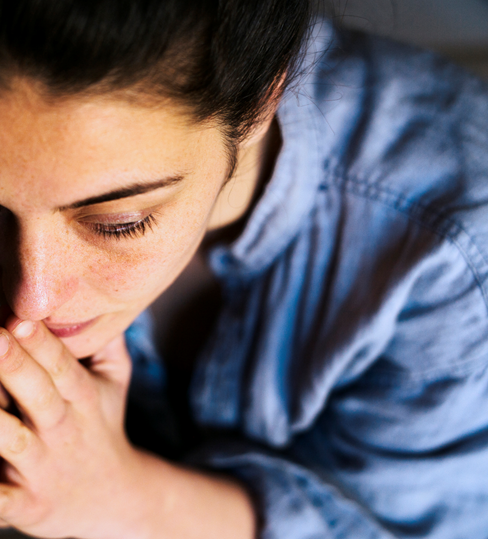 44
Reducing Stress
Example
An employee with drug addiction was in recovery and had not illegally used drugs for two years. After an increase in his workload, he asked the employer to help explore ways to reduce workplace stress.
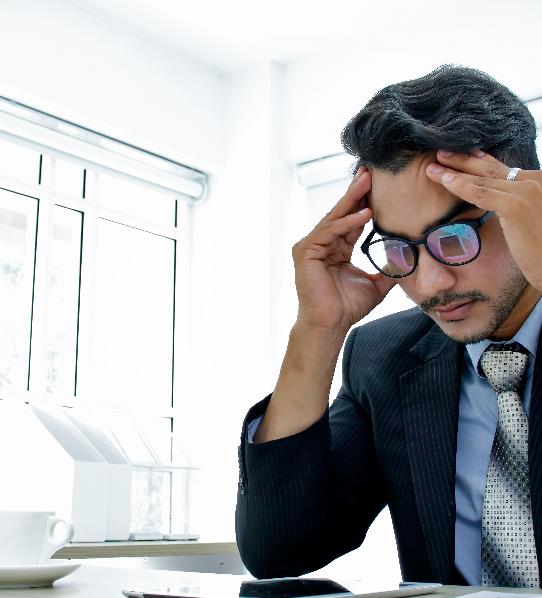 45
Avoiding Social Events
Example
A sales representative with alcoholism was dealing with stress related to personal issues and was having difficulty attending certain social events with clients. The employer excused him from attending social events until he was able to deal with the family issues.
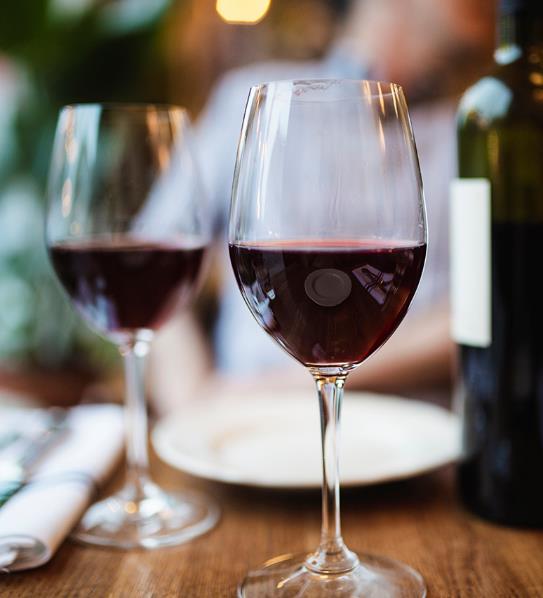 46
Reassignment
Example
A nurse with drug addiction was restricted from dispensing medication after it was discovered she was using illegal drugs. The employer had a policy allowing employees to participate in rehabilitation. When the nurse returned to work after treatment, she was reassigned to a job that did not require dispensing medication and was given periodic drug tests.
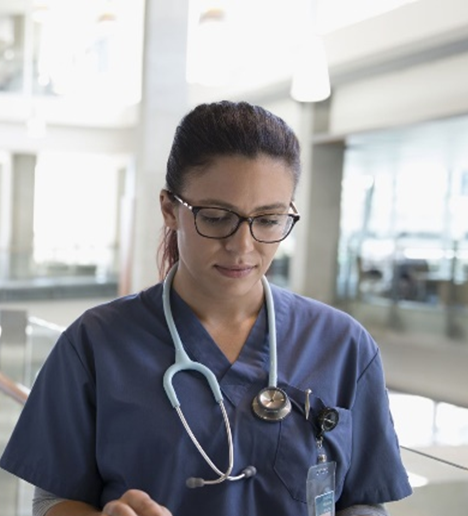 47
Summary (3)
1. Does the employee meet the definition of disability?
	Yes: Go to step 2
	No: Apply usual policies
2. Does the employee need an accommodation because of the disability?
	Yes: Engage in the interactive process
	No: Apply usual policies
48
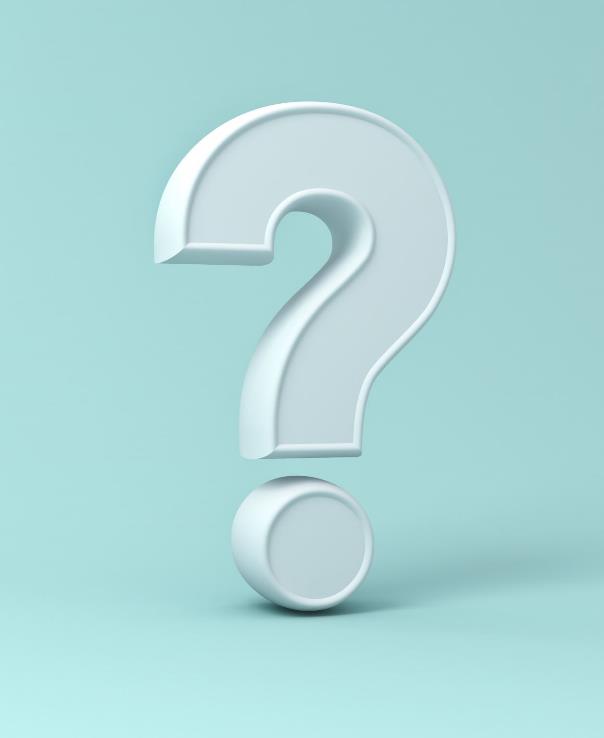 QUESTIONS AND ANSWERS
49
JAN Resources
Accommodation and Compliance Series: Employees with Alcoholism
Accommodation and Compliance: Drug Addiction
Dealing with Illegal Drug Use Disclosures
Last Chance Agreements for Employees with Drug and Alcohol Addictions
Modified Schedules to Attend AA/NA Meetings
50
Equal Employment Opportunity Commission (EEOC) Resources
Applying Performance and Conduct Standards to Employees with Disabilities
Opioid Information for Employees
Opioid Information for Health Care Providers to Help Patients Stay Employed
Title I Technical Assistance Manual, Chapter VIII
51
Thank you for attending “ACCOMMODATION SOLUTIONS—SUBSTANCE USE DISORDER”
Next JAN Webcast:“They Way I See It: Accommodation Process Perspectives from Different Points of View”Thursday, Oct 12 @ 2:00 p.m. ET
JAN Training Events & ResourcesAskJAN.org/Events/Trainings.cfm
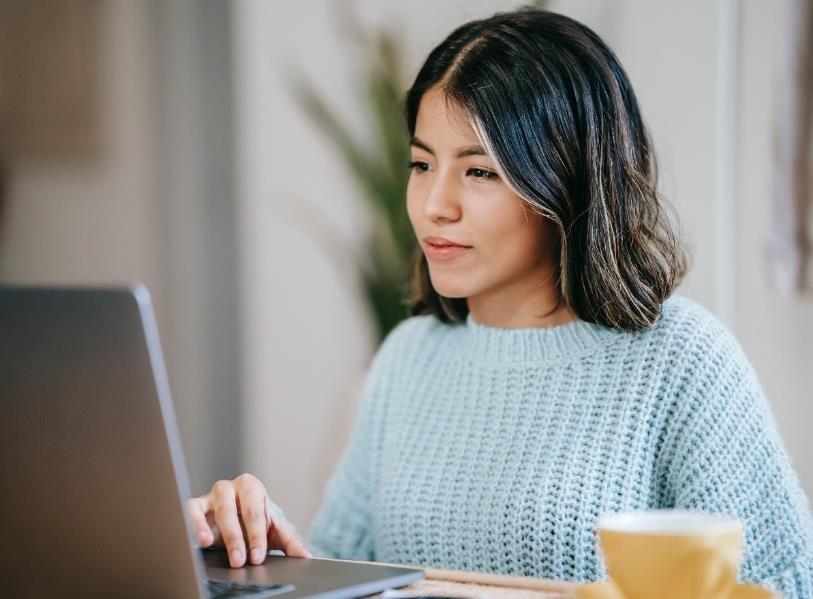 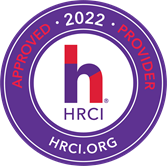 52
Complete the Evaluation To claim the HR CEU
Don’t close the JAN webcast window
Evaluation will open in a new window 
Complete the evaluation and click on “View your certificate of completion.”
Or scan QR code
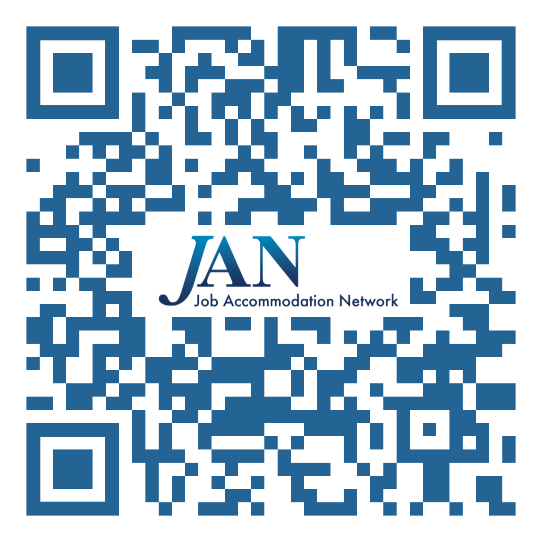 53
National Disability Employment Awareness Month (NDEAM)October 2023
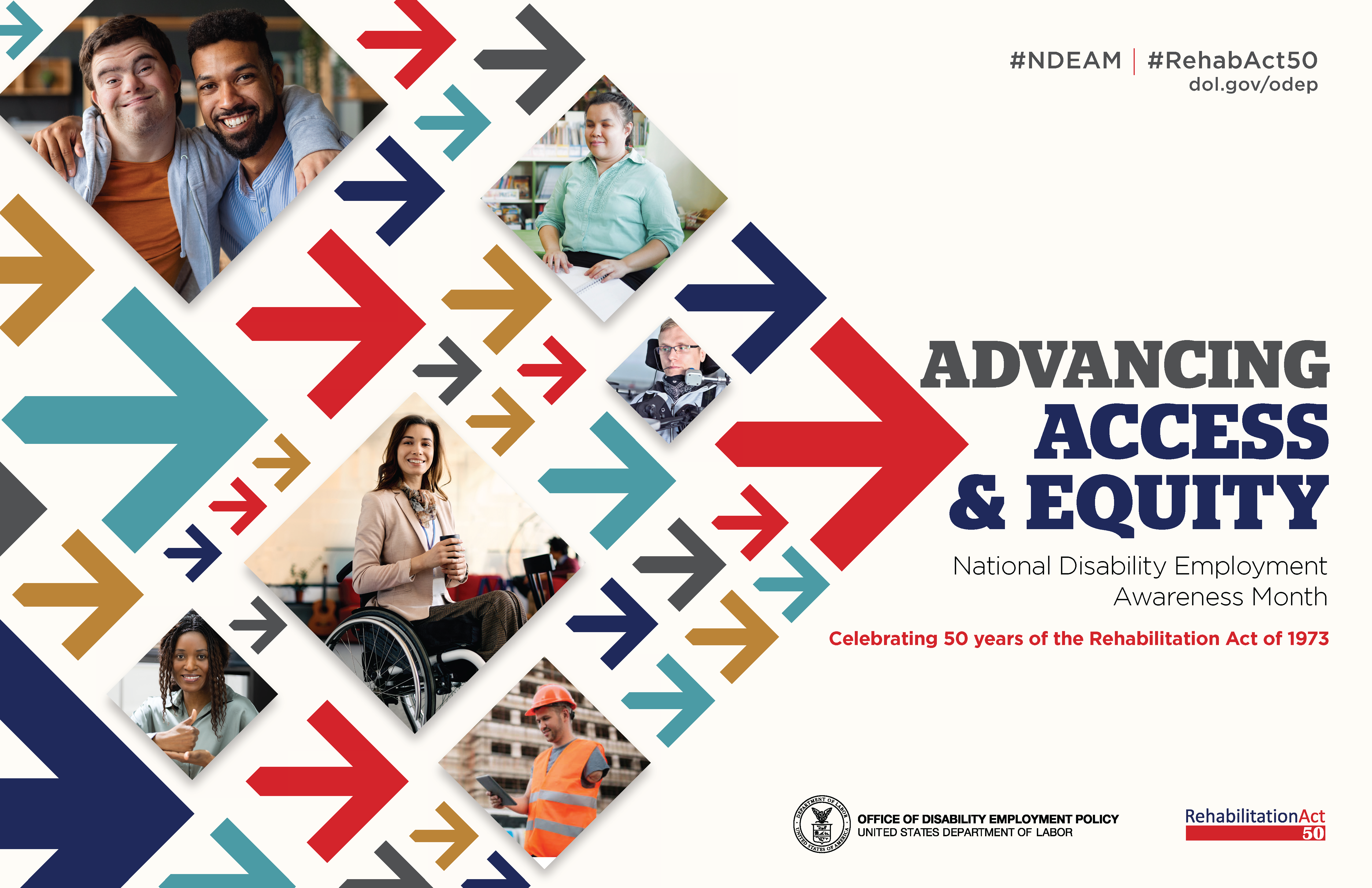 National Disability Employment Awareness Month (NDEAM) celebrates the contributions of America’s workers with disabilities and showcases supportive, inclusive employment policies and practices that benefit employers and employees.
DOL.gov/NDEAM
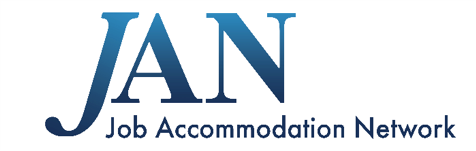 54
Contact JAN for More Information